TIA Update  NPSTC
Chris Lougee
Chair, Private Radio Section (PRS)
Telecommunications Industry Association

Vice President
Icom America, Inc.
1
Who is TIA?
Trade association 
Global information and communications technology (ICT) industry 
Standards development
Policy initiatives
Business opportunities
Market intelligence
Networking events. 
Hundreds of members
2
TIA “Policy”
Participate in policy decisions 
Impact the communications industry
Regulatory issues
Affect member companies 
Events, Publications and Filings
Committees and Working Groups

Wireless Communications Division (WCD)

Private Radio Section (PRS)
3
TIA “Technology & Standards”
Accredited by the American National Standards Institute (ANSI)
Develop voluntary, consensus-based industry standards 

12 engineering committees

TR-8 “Mobile and Personal Private Radio Standards”

Formulation of TIA-102 Series standards for Project 25
4
“Standards” and “Policy” Working Together
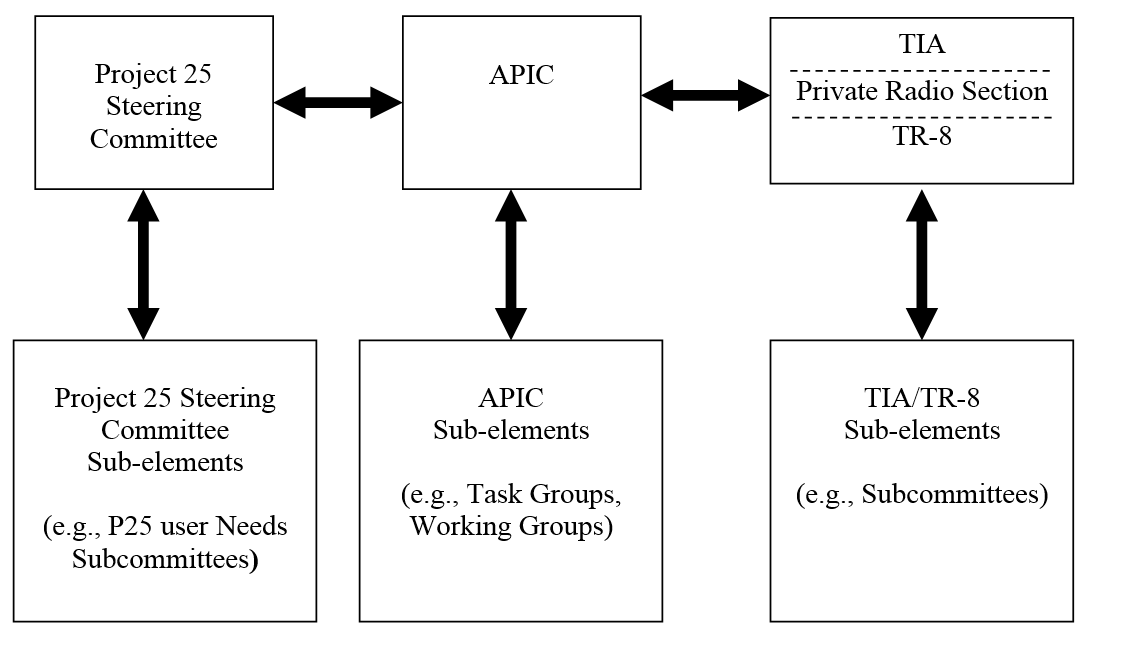 Jim Downes
P25SC Chair
DHS, OEC

George Crouch
P25 SC Vice Chair
NASTD
State of SC




Julio Laguardia
UNS Chair
DOJ

Paul Gilbert
UNS Vice Chair
TX DOT
State of TX
Chris Lougee           Andy Davis
PRS Chair                TR8 Chair
Icom America, Inc.   Motorola Solutions, Inc.
Brandon Diemer
APIC Chair
BLM
5
P25 User Needs Subcommittee (UNS)
Provides input to P25 Steering Committee
Recommends Priorities of SOR content for consideration for standardization 

Gathers input from a variety of sources
Consideration for inclusion in the SOR

P25 Statement of Requirements (SOR)
Equipment functionality critical for Public Safety
P25 Steering Committee sends SOR priorities to APIC

Membership open to users
6
APCO Project 25 Interface Committee (“APIC”)
Provides technical assistance to P25 and TIA
Formulating, and preparing documentation for the Project 25 Standard. 
Recommendations to clarify or improve standards requirements 

Address needs of the public safety communications community
Technology studies
Reviews operational requirements (SOR)
Technology tests 
Draft technical concept papers. 

“All volunteer” organization 
Open to any organization, or individual, with an interest in developing P25 standards
Wider and more diverse forum of interested participants than P25/TR8 members

Not a standards formulating body 
Ad hoc committee of the TIA Private Radio Section 


Join in … become a part of the P25 Standards Development process!!
7
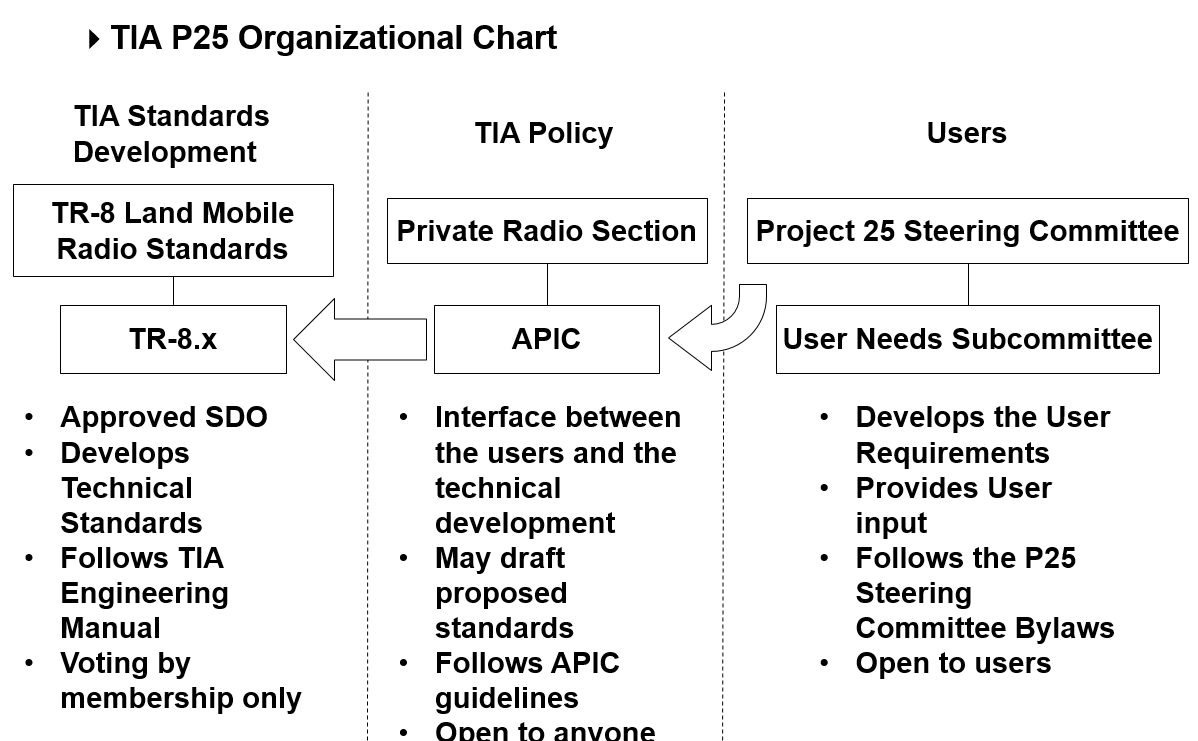 8
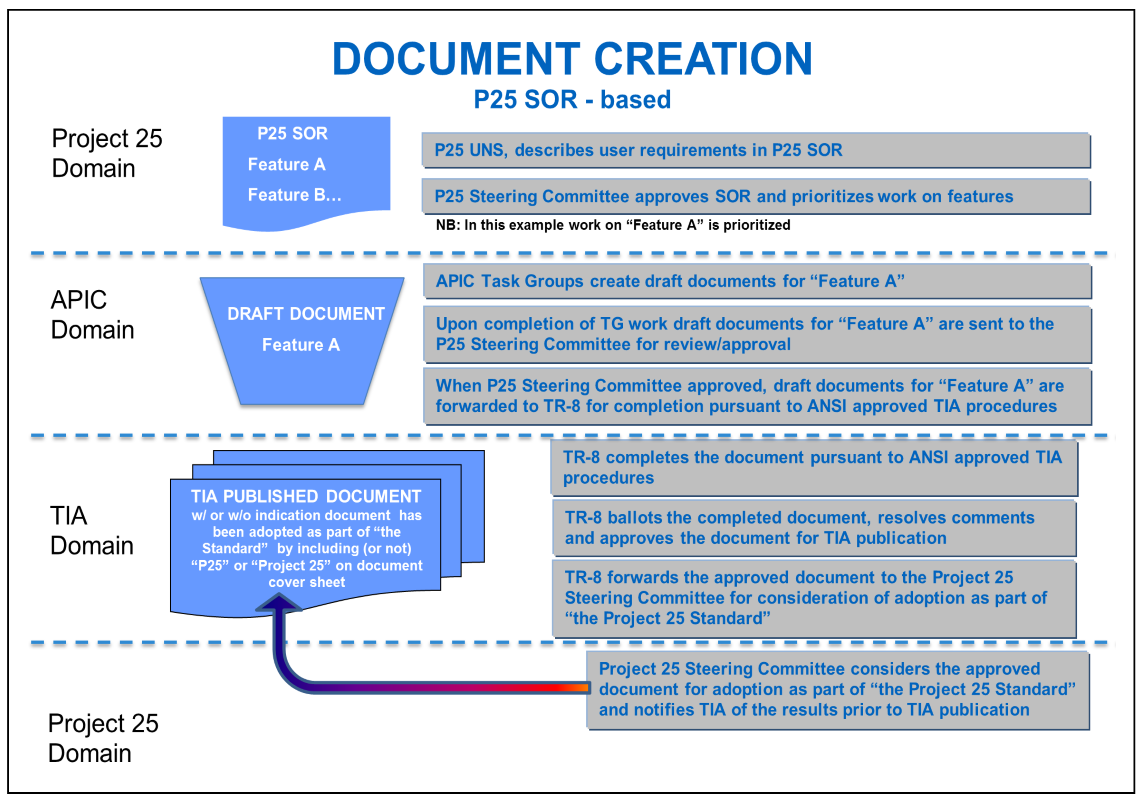 9
TIA initiated (not P25 SOR based)
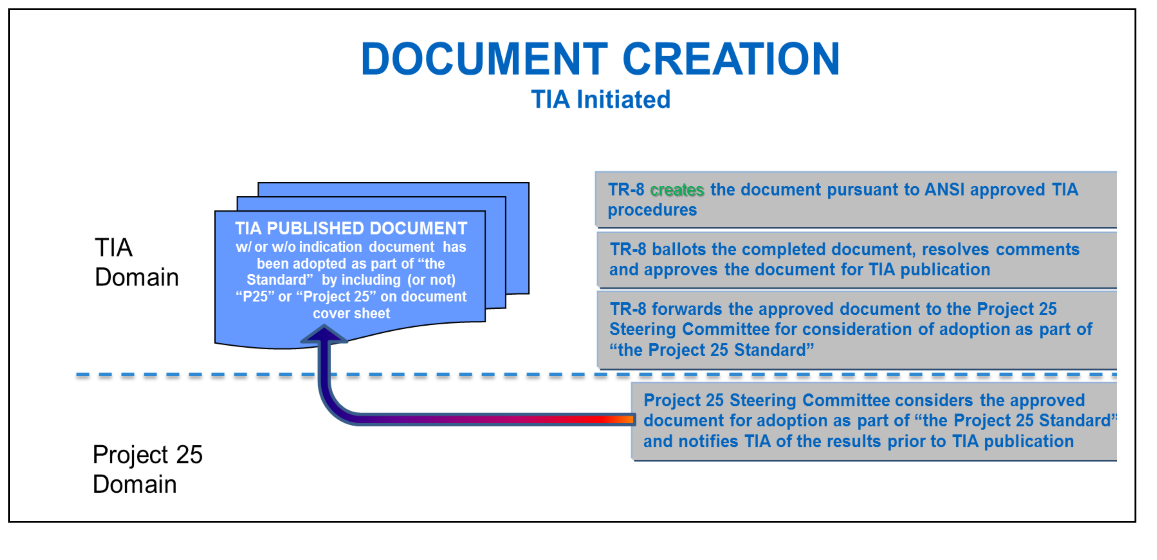 10
Current Activities
Standards
New standards
Standards in process
Steve Nichols, Director, PTIG

Policy
CAP Process
700 MHz Deployable Trunked Channels
700 MHz Petition to Reconsider
11
Contact Information
Chris Lougee 
Chair, Private Radio Section (PRS)


Vice President, Icom America, Inc.
425-450-6073 
chrislougee@icomamerica.com
12